Тема урока: «Наибольшее, наименьшее значение»
Решение задач
Разработчик: 
учитель Бажова Наталья Михайловна
МАОУ ПГО «СОШ-лицей № 4 «Интеллект»
0
В 1-е классы по­сту­па­ет 43 че­ло­ве­ка: 23 мальчи­ка и 20 де­во­чек. Их рас­пре­де­ли­ли по двум клас­сам: в одном долж­но по­лу­чить­ся 22 че­ло­ве­ка, а в дру­гом ― 21. После распределе­ния по­счи­та­ли про­цент маль­чи­ков в каж­дом клас­се и по­лу­чен­ные числа сложили. 
Каким долж­но быть рас­пре­де­ле­ние по клас­сам, чтобы по­лу­чен­ная сумма была наи­боль­шей?
Ответ: В одном клас­се ― 21 маль­чик, 
в дру­гом ― 20 де­во­чек и 2 маль­чи­ка.
Работнику кооператива выделили 500 тыс. рублей на закупку газонокосилок. На эти деньги нужно купить три газонокосилки по цене 20 500 рублей бригадиру  и на оставшиеся деньги газонокосилки по цене 14 500 рублей. 
Какую наибольшую сумму может потратить работник на газонокосилки?
РЕШЕНИЕ
4) Наибольшее значение будет при х = 30
Ответ: 496 500 рублей.
РЕШЕНИЕ
2) Значит, наибольшее значение она принимает в вершине параболы.
4) По смыслу задачи количество сотрудников х – число натуральное, поэтому наибольшее значение функция будет принимать при натуральном значении х, ближайшем к вершине.
5) В данном случае это число равно 7 или 8
Ответ: 7 или 8 сотрудников
Первый банк предлагает открыть вклад с процентной ставкой 8%, второй – 10%. Проценты по вкладу начисляются раз в год и прибавляются к текущей сумме вклада. Клиент сделал  одинаковые вклады в оба банка. Через два года второй банк уменьшил процентную ставку по вкладу с 10 до Р процентов. Ёще через год клиент закрыл оба вклада и забрал все накопившиеся средства. Оказалось, что второй банк принёс ему больший доход, чем первый. 
Найдите наименьшее целое Р, при котором это возможно.
РЕШЕНИЕ
4) Наименьшее целое число, удовлетворяющее этому равенству: Р = 5.
Ответ: 5
РЕШЕНИЕ
7) В точке х = 60 производная меняет знак с «-» на «+», значит, это - точка минимума.
Ответ: 1 700 000 рублей
РЕШЕНИЕ
1) Пусть на первый сервер водит х Гбайт, а на второй – у Гбайт информации
2) По условию х + у = 2225, у = 2225 – х
4) Найдем наибольшее значение Q(x) с помощью производной.
x = 625
Ответ: 445 Гбайт
1 июня 2013 года Всеволод Ярославович  взял в банке 900 000 рублей в кредит. Схема выплаты кредита следующая - 1  числа каждого следующего месяца банк начисляет 1 процент на оставшуюся сумму долга (то есть увеличивает долг на 1 процент), затем Всеволод Ярославович переводит в банк платёж. 
На какое минимальное количество месяцев Всеволод Ярославович может взять кредит, чтобы ежемесячные выплаты были не более 300 000 рублей?
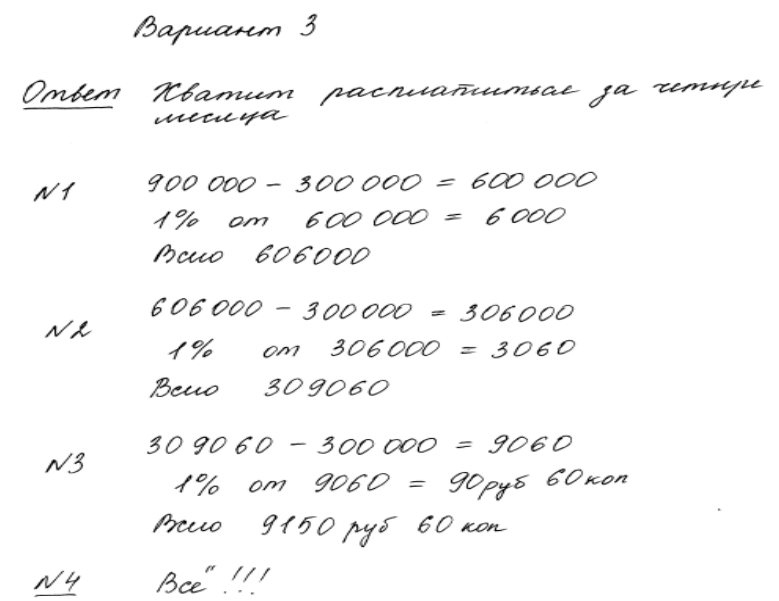 Источники:

Открытый банк заданий ЕГЭ;
Сайт ФИПИ;
Математика. Подготовка к ЕГЭ-2017. Профильный уровень, - под.ред. Ф.Ф.Лысенко, С.Ю.Кулабухова
ЕГЭ.Математика.Профильный уровень: типовые экзаменационные варианты.
Сайт «РЕШУ ЕГЭ», ege.sdamgia.ru
учебно-методические материалы для предметных комиссий по проверке выполнения заданий с развернутым ответом